Why don’t DVDs get the correct due date???
A special OWWLUG episode
(now with 100% more ponies!)
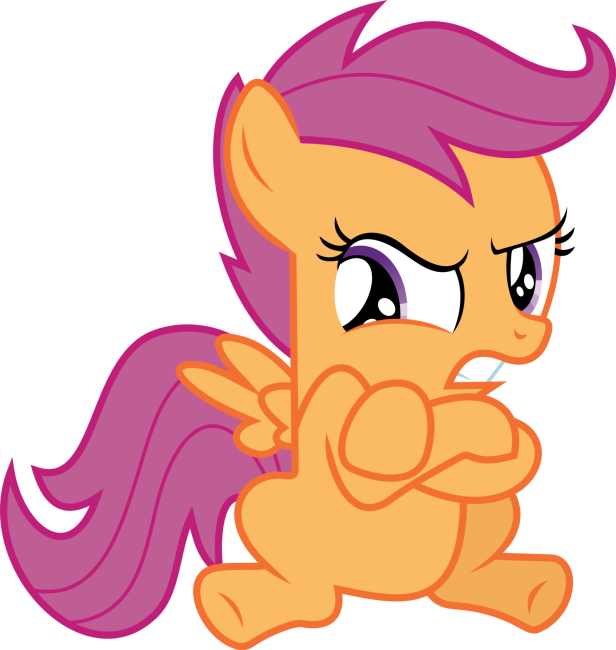 *&!^%$!!&%??
Circulation policy stuff
But I thought due dates followed the checkout library?
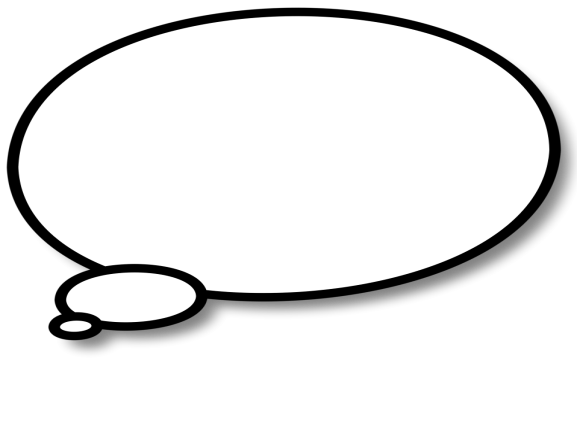 Video due dates are so unpredictable!
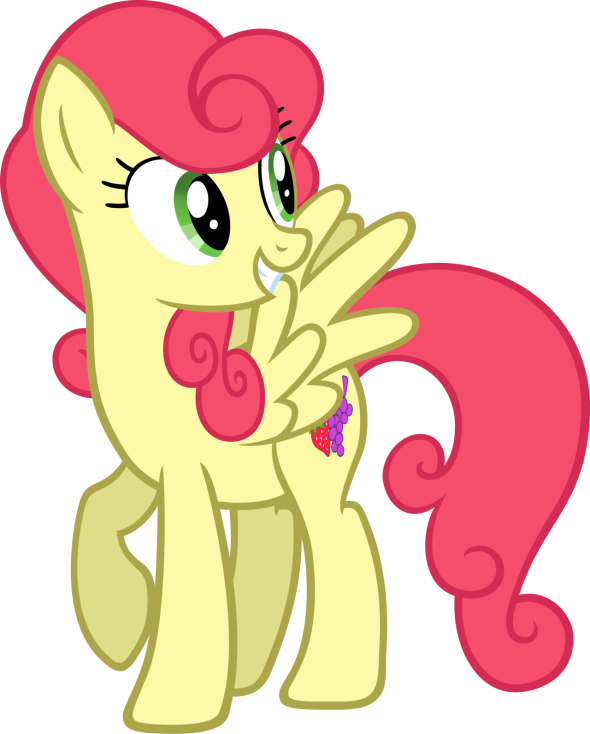 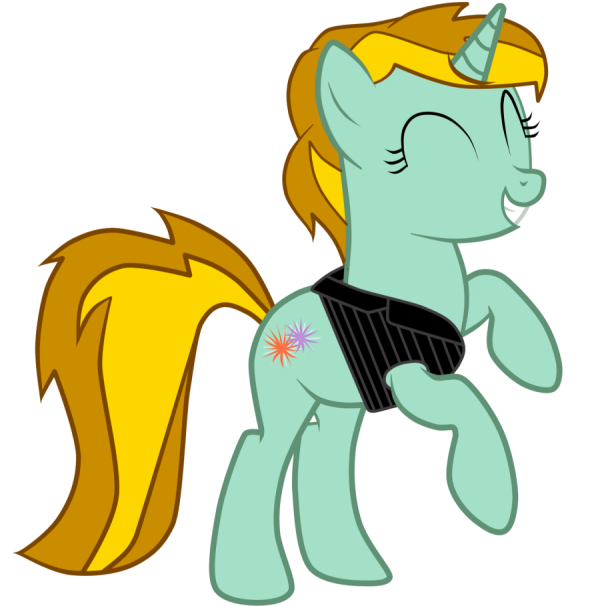 Circ matrix New Video rules (partial!)
Loan duration variations…
And also…

1W_1W_1W_#
1W_1W_2W_#
1W_1W_3W_#
2D_1W_1W_#
2D_2D_1W_#
3D_3D_1W_#
3W_3W_3W_#


short_normal_long_renewals
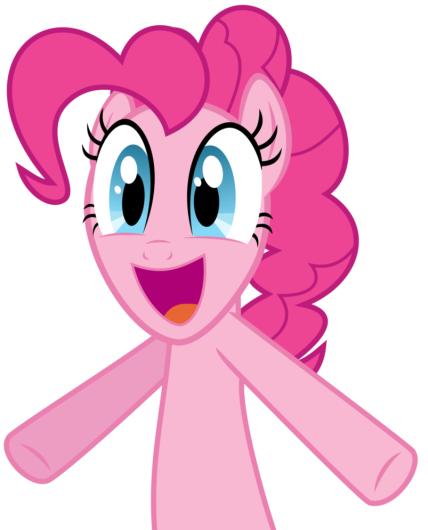 Variations in circ modifiers
Three circ modifiers, with three options each… really?
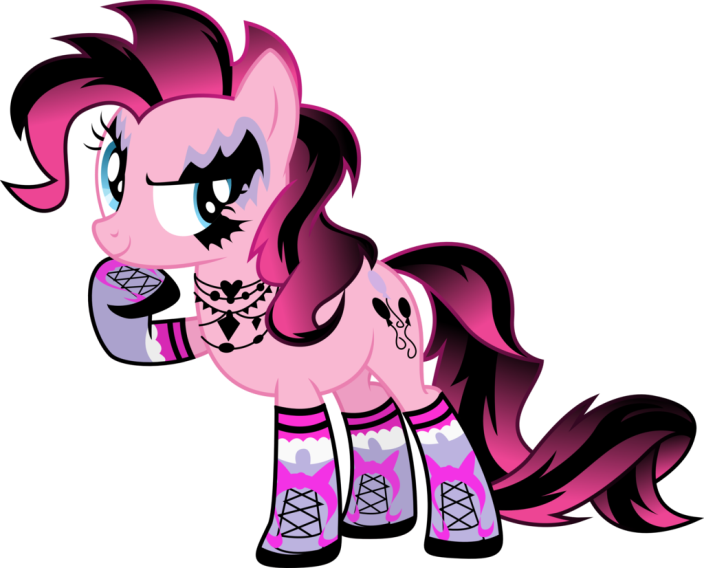 Patron profile variations…
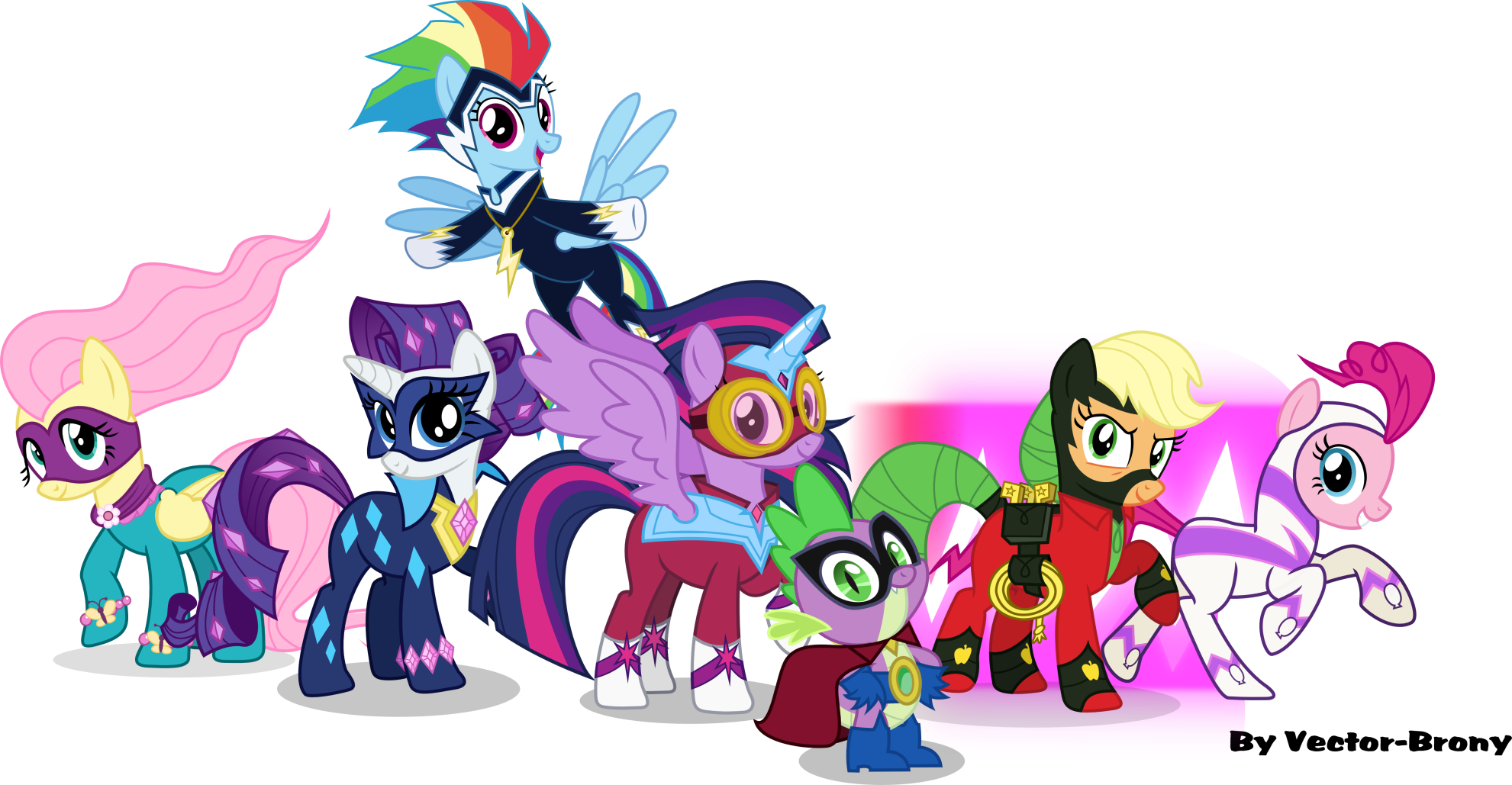 That’s a lot of – sometimes conflicting – stuff going on in the background And THEN THERE’S MOAR!
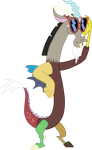 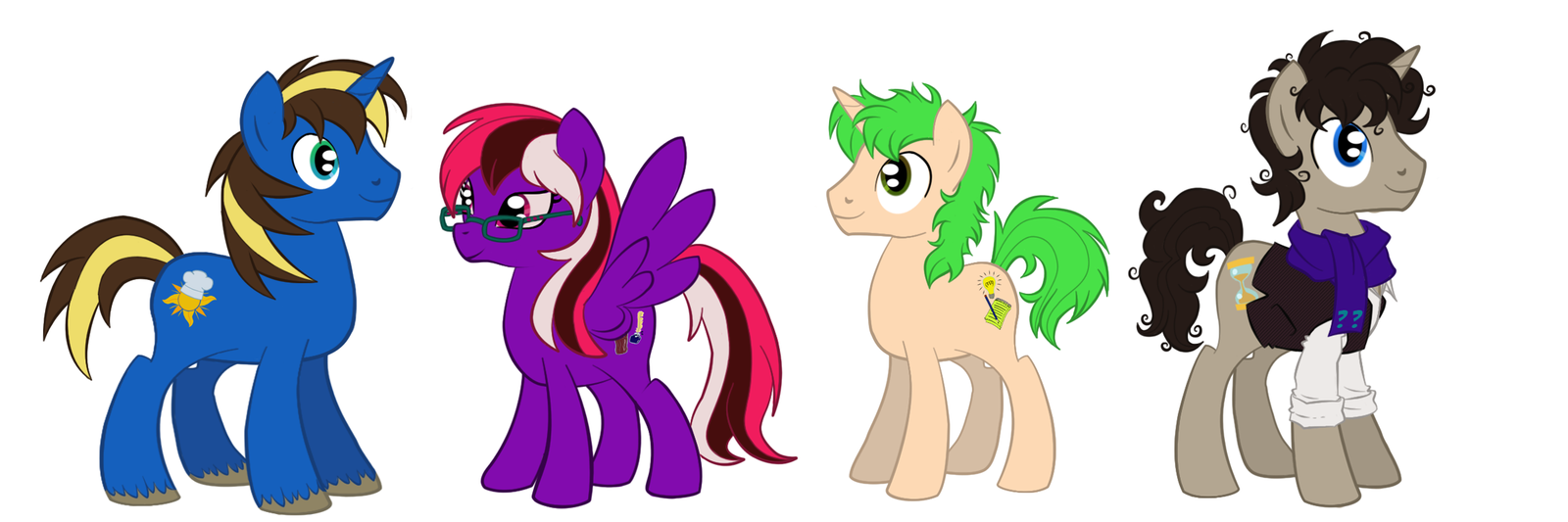 Workflow issues (sometimes, it’s not Evergreen… it’s you… (sorry))
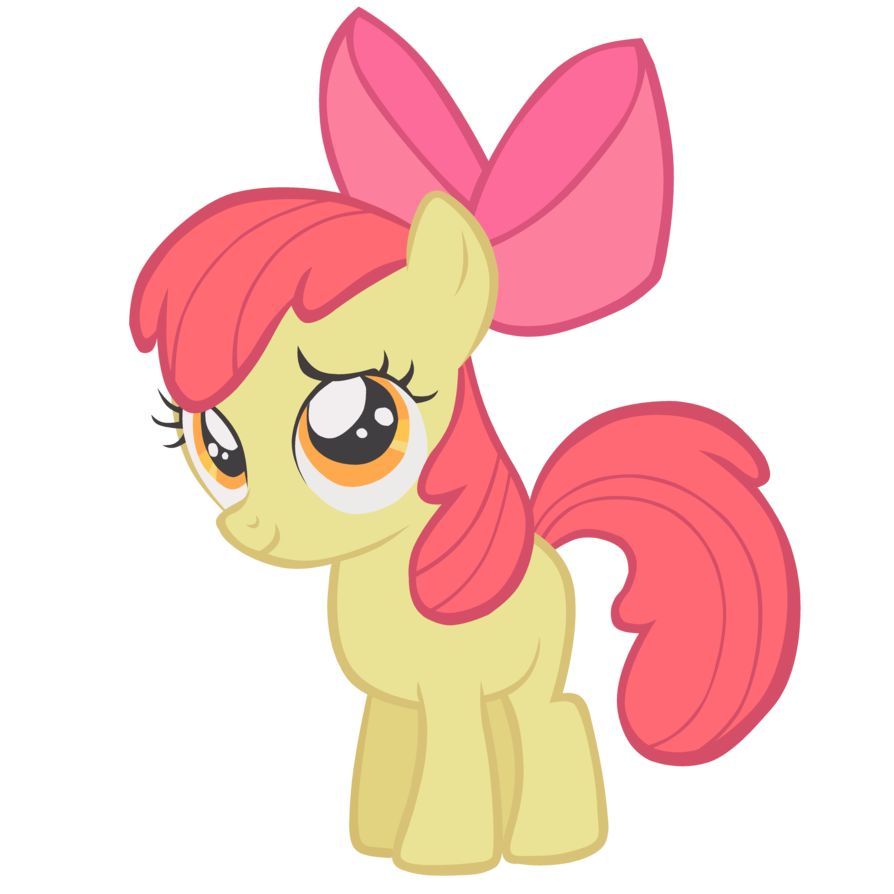 When you say “New” videos…
Is it really new
Or just have an old circ modifier?
Multidisc sets: Is it a multidisc set that circs as…
Video Set
Video – Long Duration
I want a cookie…
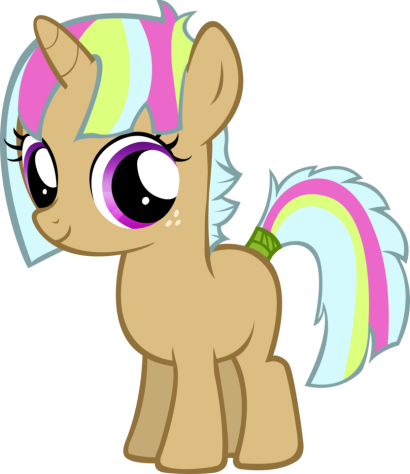 Circulating item summary….
Note: this item owned by and circulating at the same library…
The library uses the standard rule
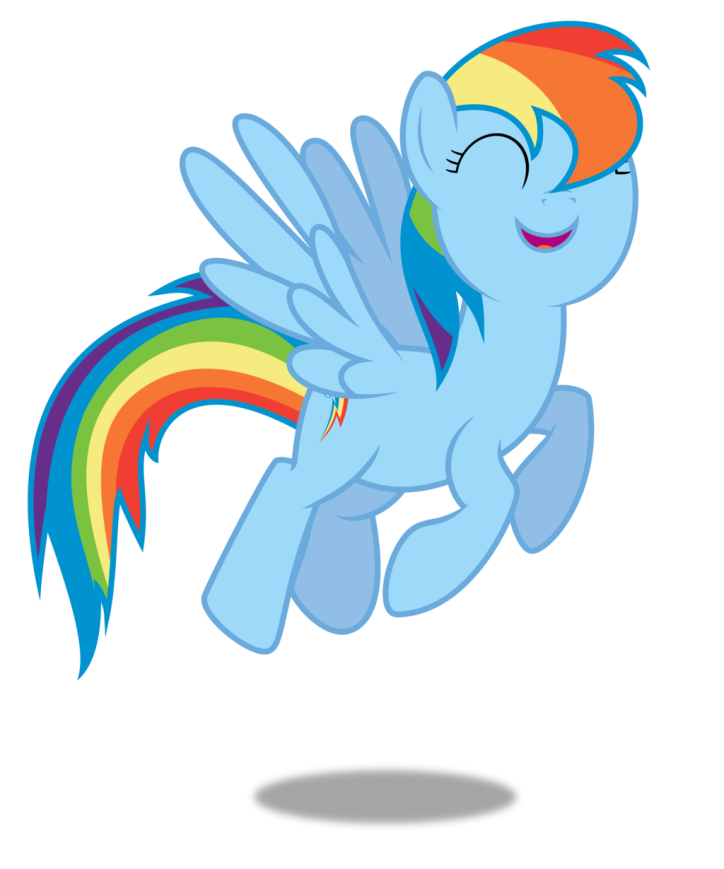 Whee! Succesful circulation! I love these loan durations!
NOTE! Different circ and owning libraries… different circ modifier…
The library does not use that circ mod… these are different “normals”!!!
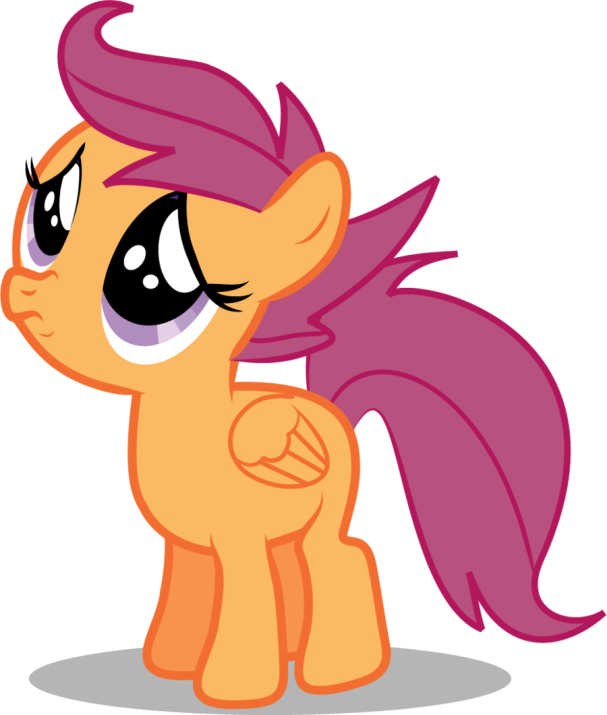 When my normal is not your normal it makes me sad…
So what can we do about it?

STANDARDIZE!
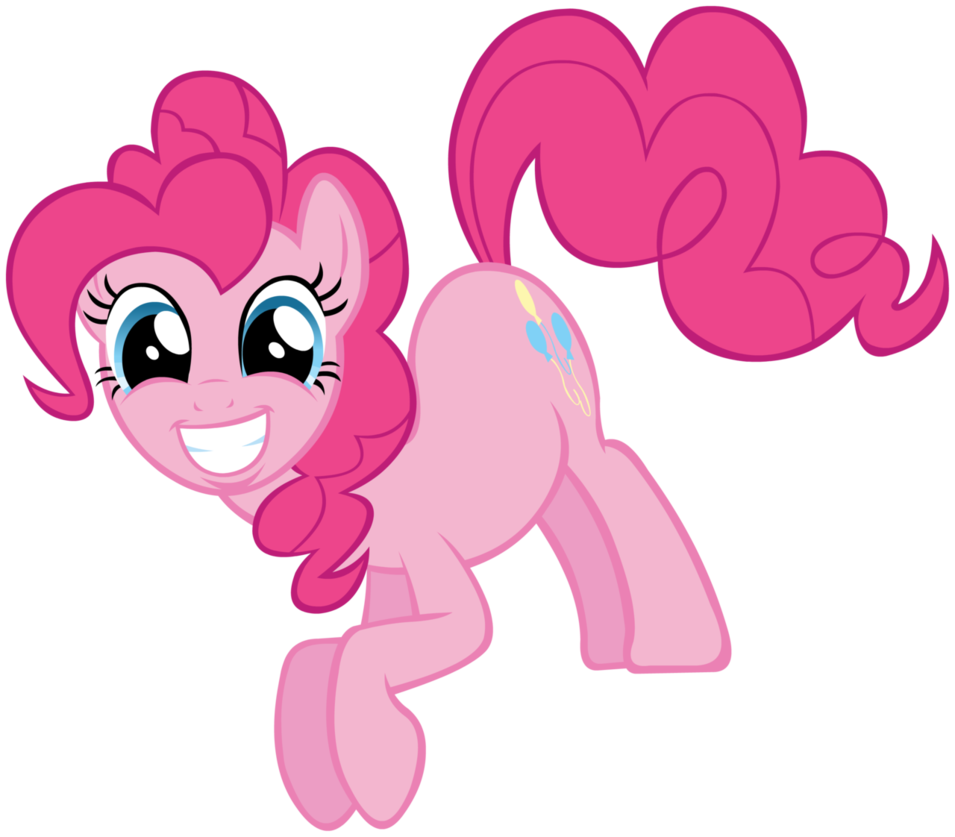 Shhhh… don’t anyone we are talking about the “S” word…
All use the same set of loan durations, because it will be SO MUCH EASIER
ALL use the same circulation modifiers
We do not have the use the same fines
Or even renewals!
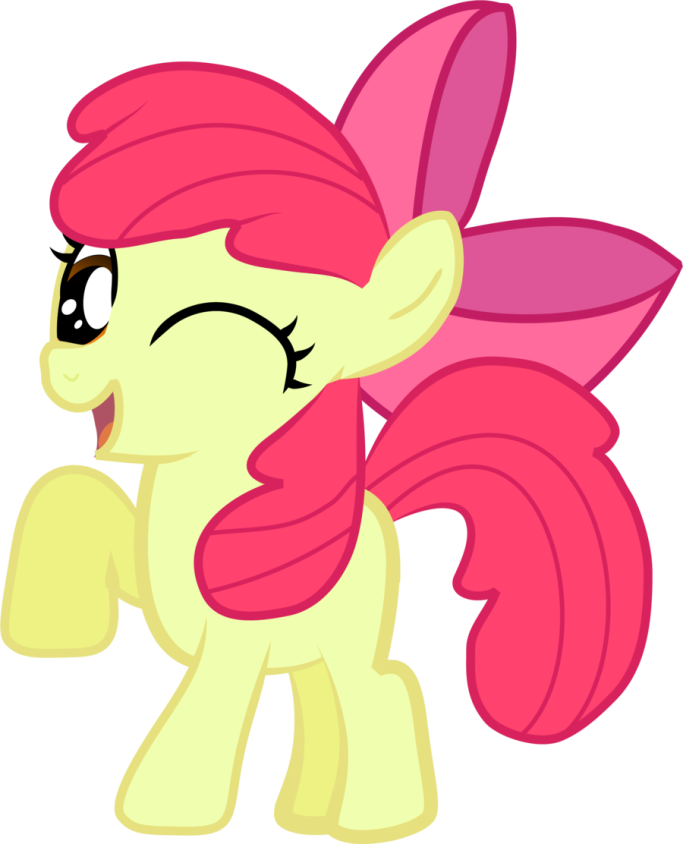 Or if not that… workaround(s)
Edit the due date and
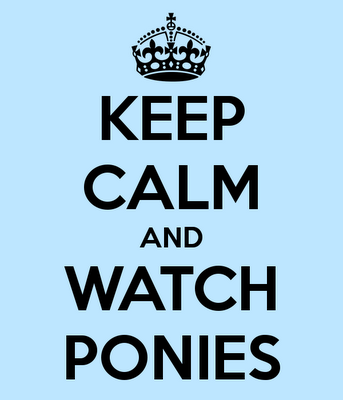